Fire Saftey
SAF 1
FM 03.01
What to do
LOCATIONS
1 Pull box by emergency exit stairs
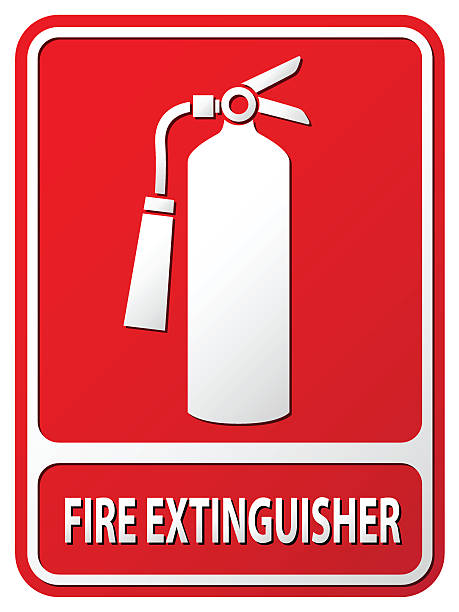 Fire Extinguishers
Lab has 3 Fire Extinguishers
1 dry chemical ABC extinguisher in lab patient waiting area
1 water mist AC extinguisher in hallway entering room A63
1 water mist AC extinguisher on wall across from urinalysis in A63
To use fire extinguishers, remember “PASS”
PASS
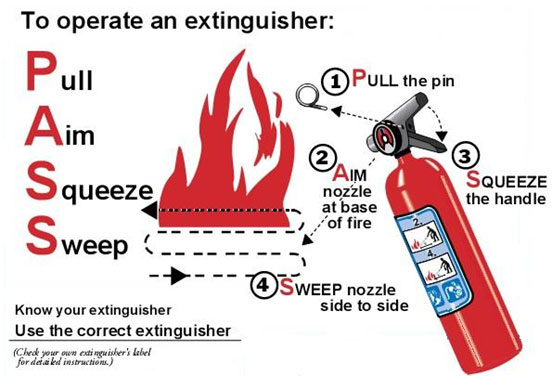 PULL- pull the ring pin, snapping the plastic seal
AIM- aim the nozzle toward the base of the fire. If hose assembly is clipped to the extinguisher body, release it and point.
SQUEEZE- squeeze the handles together and discharge.
SWEEP- sweep from side to side
RACE
EVACUATION PLAN
Evacuation Plan